Здоровая пища для всей семьи
Презентацию выполнила учитель начальных классовГабдрахманова Светлана Римовна
Аннотация
- Классный час «Здоровая пища для всей семьи» может быть использован учителями начальной школы, как на уроке, так и во внеурочной деятельности.-Цель: научить ребенка быть здоровым душой и телом, стремиться творить свое здоровье, применяя знания и умения в согласии с законами природы и бытия.
-Как вы думаете, какой должна быть пища?   -Почему?
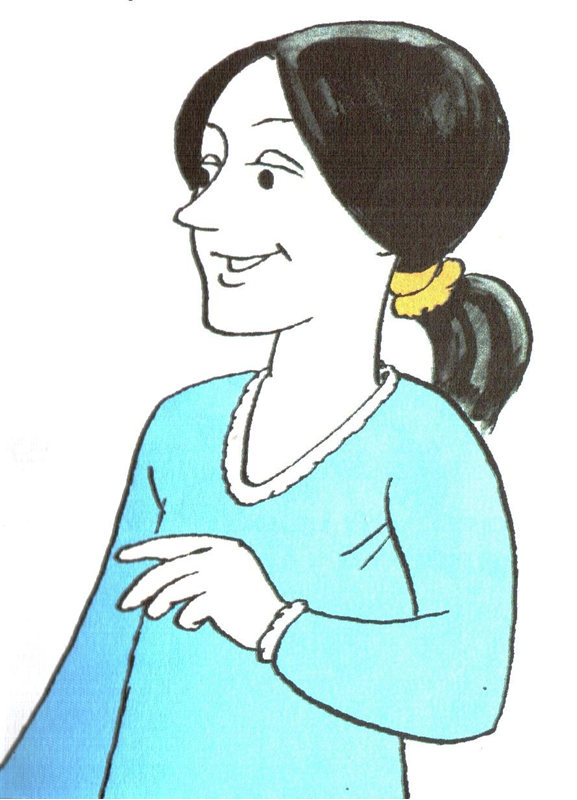 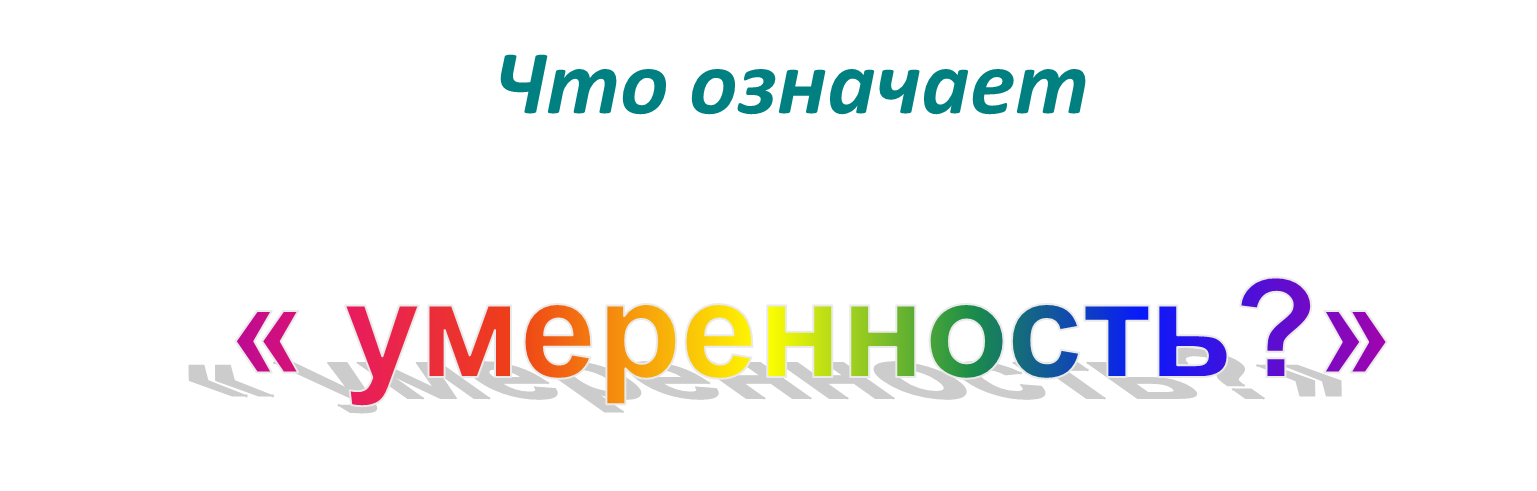 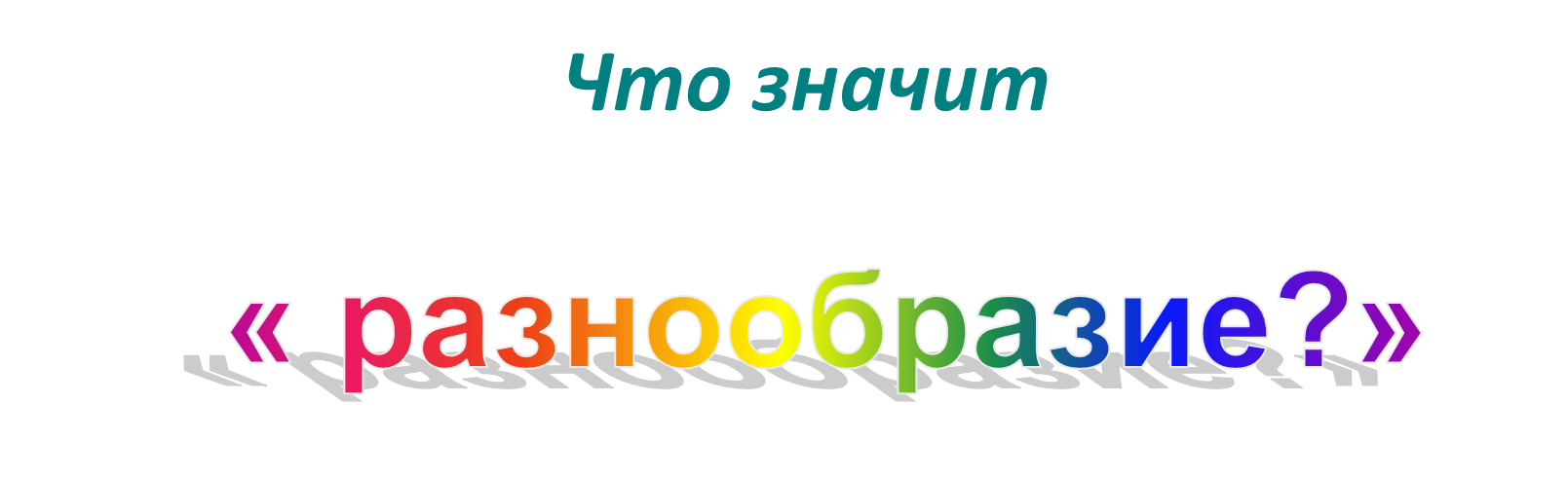 Как понимаете пословицу:«Овощи – кладовая здоровья»
ОТГАДАЙТЕ           ЗАГАДКИ
Красный нос в землю врос  А зелёный хвост снаружи.                                    Нам зелёный хвост не нужен, Нужен только красный нос.
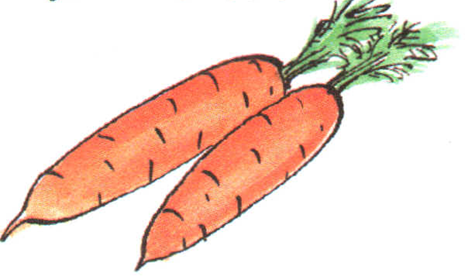 На припёке у пеньков        Много тонких стебельков.        Каждый тонкий стебелёк                                           Держит алый огонёк.        Разгибаем стебельки –                         Собираем огоньки.
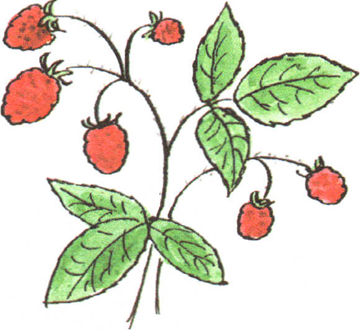 Круглое, румяное    Я расту на ветке                                  Любят меня взрослые      И маленькие детки.
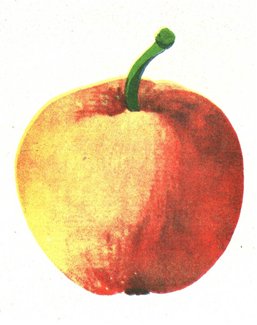 Хоть кислый я ребята,
   Со мною чай вкусней,
   Добавлю аромата,
     И станешь здоровей.
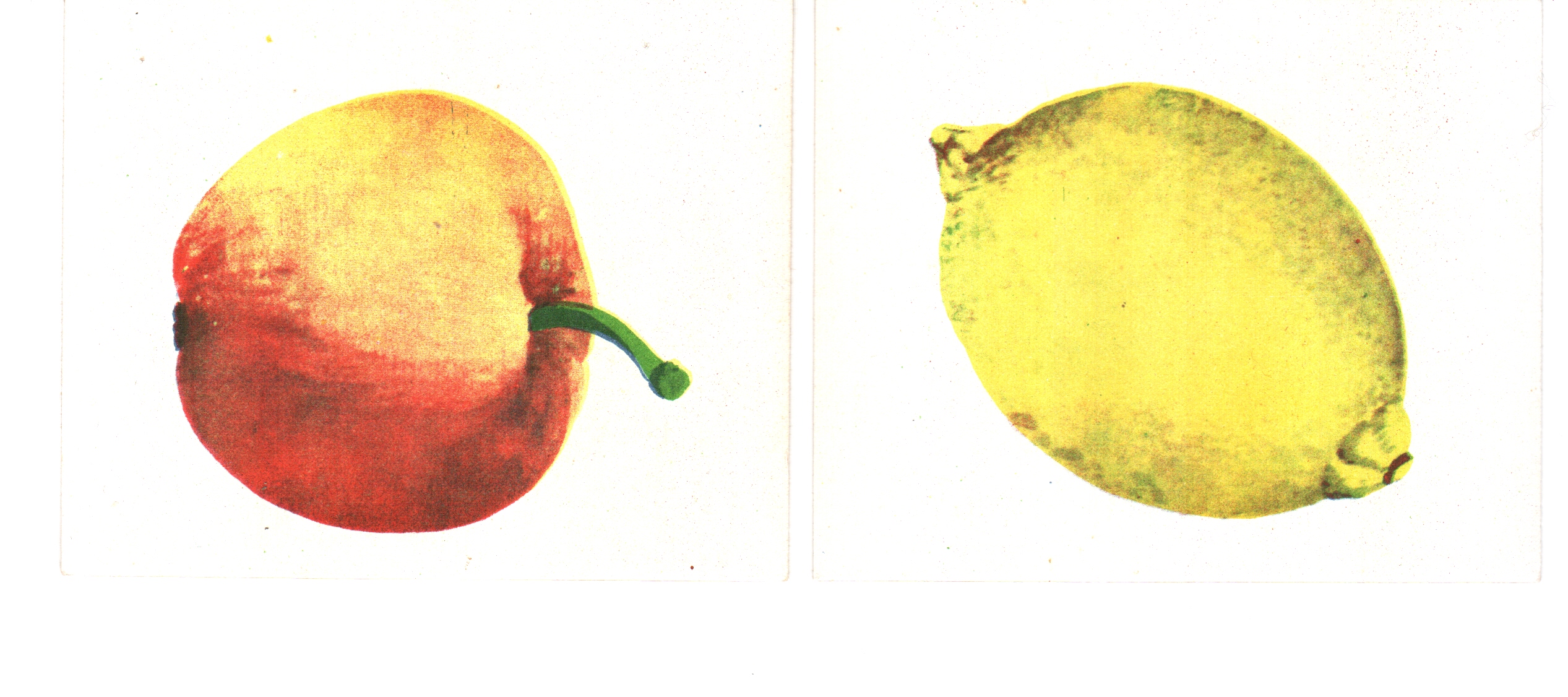 Прочитайте стихотворение С. Михалкова« Про девочку, которая плохо кушала.»
Раз бабулю Люсю посетила внучка,    Крохотная девочка, милая  Варюшка.          Бабушка от радости накупила сладостей,             Вкусный суп сварила, свежий сок открыла.                              -Кушай, Варечка, скорей - будешь  крепче, здоровей,Вырастишь такая - умная, большая,                 Глазки будут меткими, зубки будут крепкими.          -Скушай суп, котлетки, йогурт и ещё сырок.  -Не хочу бабулечка, выпью только сок.                        Снова бабушка хлопочет, угодить малышке хочет:       -Сырники, тефтели, блинчики, пельмени.      Морщит Варя носик - есть она не хочет.                     -Не сердись, бабуля, ты готовишь очень вкусно,                            Но компот, конфеты, мороженое-это главная еда,  Остальные все продукты – ерунда!
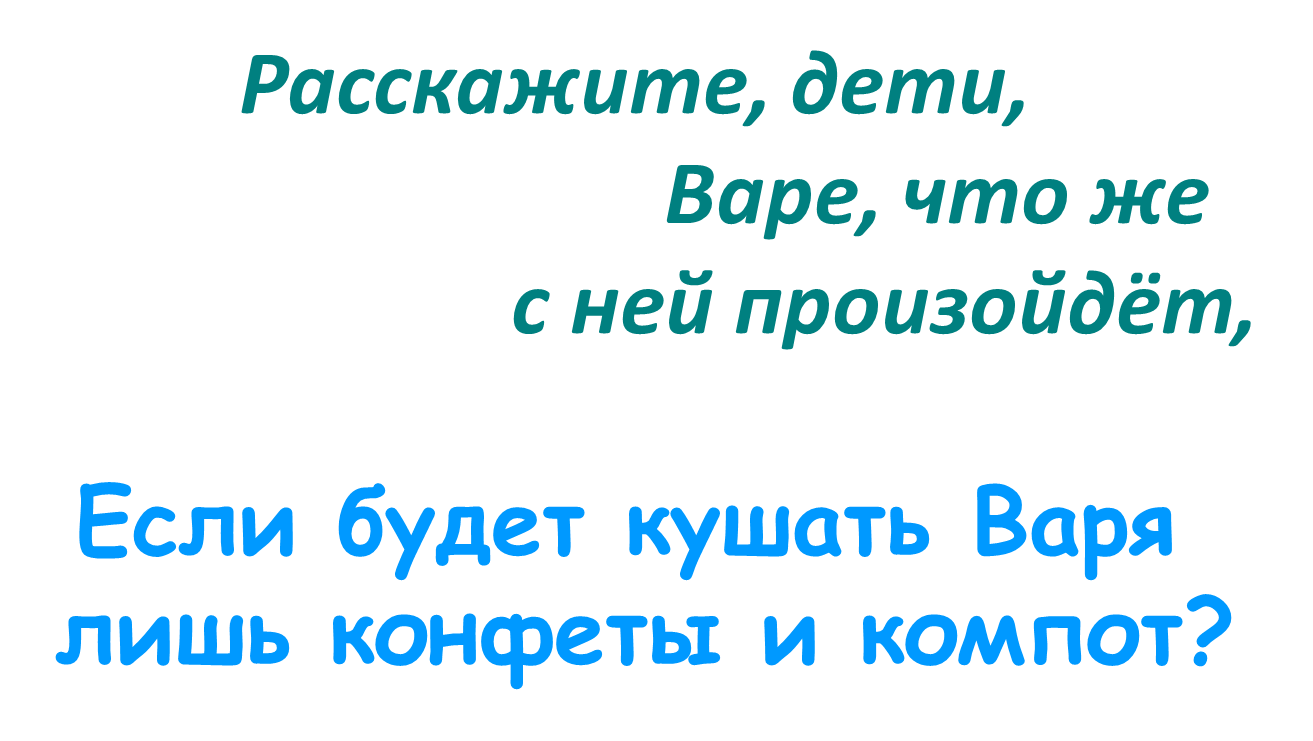 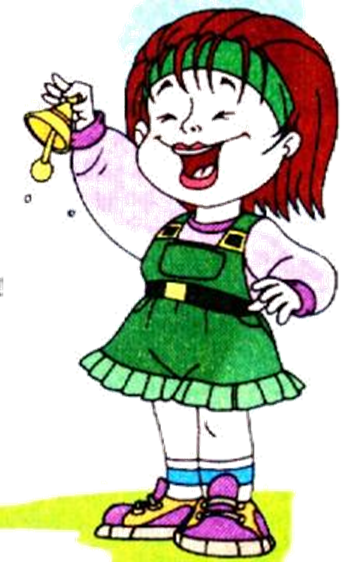 Советы Доктора Здоровая Пища1.Воздерживайтесь от жирной пищи.2.Остерегайтесь очень острого и солёного.3. Совет мамам, бабушкам: когда готовите пищу, бросьте в неё немножко любви, чуть-чуть добра, капельку радости, кусочек нежности. Эти  витамины придадут необыкновенный вкус любой пище и принесут здоровье.4. Овощи и фрукты – полезные продукты.
Физминутка
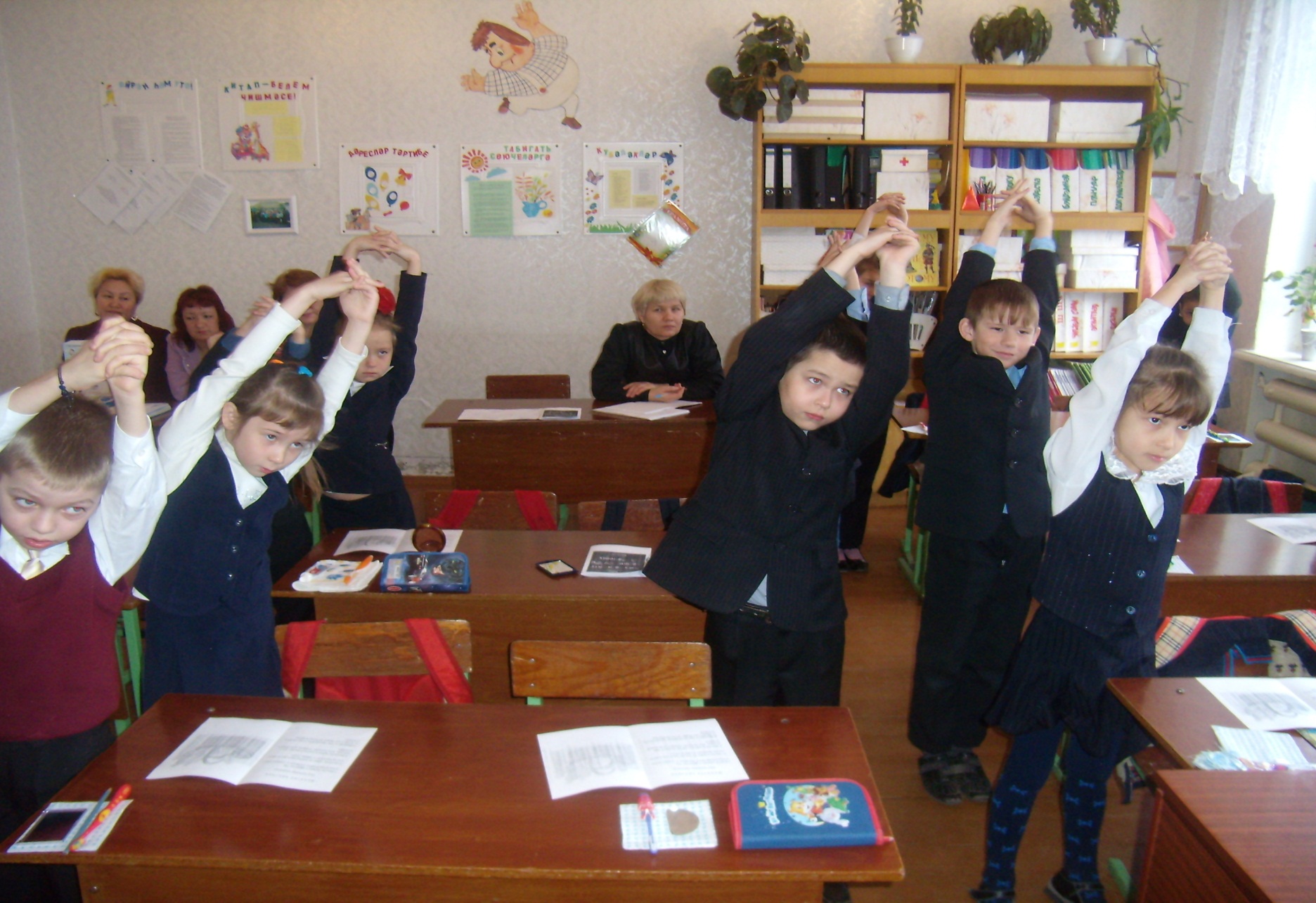 Выберите!
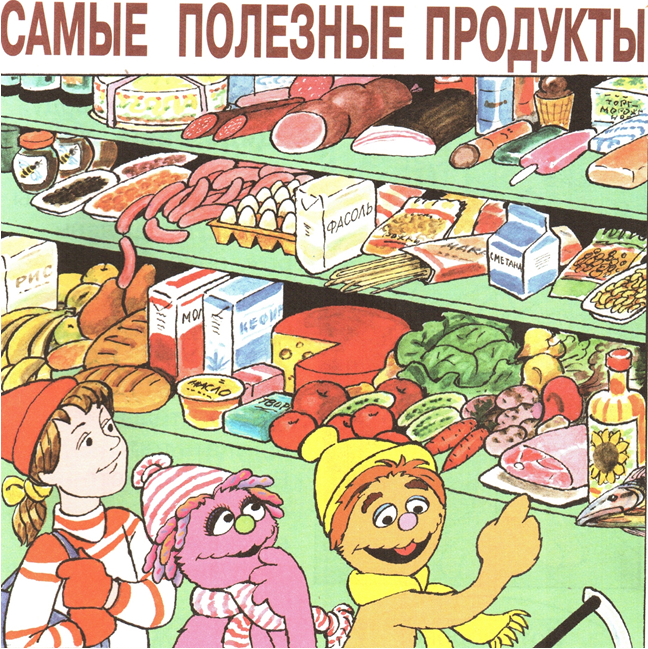 Полезные продуктыРыба, кефир, геркулес, подсолнечное масло, морковь, лук, капуста, яблоки, груши.
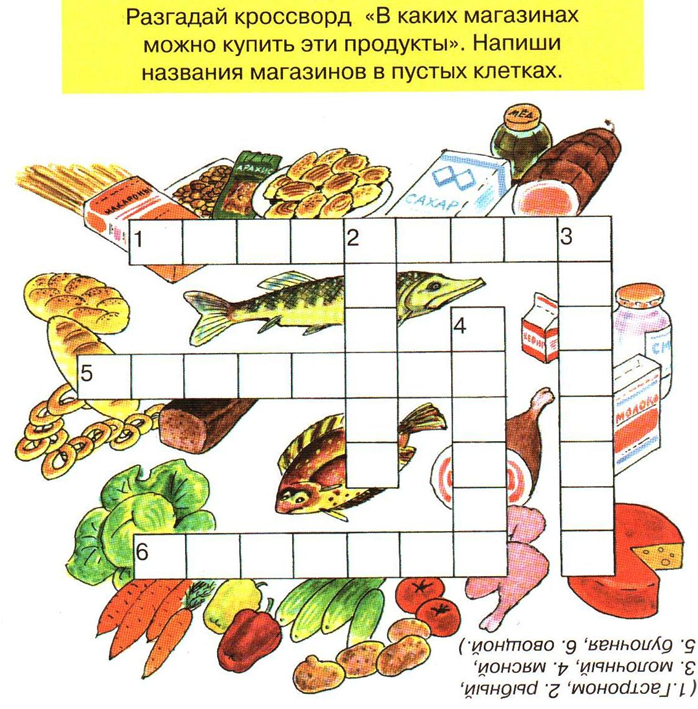 Молодцы !
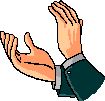 Правила  питания1. Главное - не переедайте.2. Ешьте в одно и тоже время простую, свежеприготовленную пищу, которая легко усваивается и соответствует потребностям организма.3. Тщательно пережёвывайте пищу, не спешите глотать.
Итог занятия- Что нового вы узнали?- Какая пища             необходима человеку?
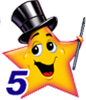 Итог занятия- Что нового вы узнали?- Какая пища необходима человеку?
Домашнее задание
     Проведите дома опыт. -Определите, жирная ли пища? 
  (Возьмите небольшие порции разных продуктов:           кусочек хлеба,  яблока, колбасы. Срезанной частью положите на лист бумаги. 
    Через 10 минут посмотрите.     Если продукт жирный,      на листе бумаги останется     жирное пятно.)